The effects of increased Net reactive oxygen species on mitophagy in Yeast due to ethanol
Donald Ta
dementia
Reddy et al (2013) speculated that alcohol-induced oxidative stress can alter the brain mitochondrial make-up
More dysfunctional
Oxidative stress has been thought to contribute to aging, which is a major risk factor for dementia
What is oxidative stress?
Can damage DNA, RNA, proteins, organelles through oxidation

An accumulation of oxidative damage
decreased efficiency of the mitochondria
accumulation of dysfunctional mitochondria
Cascades into Cell death
bad
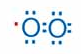 mitochondria
Main energy production of the cell
Natural by-products are reactive oxygen species (Ros)
Through cellular metabolism ros leaks through the mitochondria
Background
But!!!
What Is mitophagy?
Specific form of autophagy that targets mitochondria
Autophagy is the breakdown of unnecessary or damaged cellular components  with the use of lysosomes (contain acid enzyme that breaks down the materials)
How does it work?
Atg-32 and atg-11 are specific proteins located in cytoplasm
Regulate mitophagy in yeast
The equivalent proteins in mammals are called park1 and park4
When mitochondria becomes damaged, Atg-32 attaches onto the mitochondria
Unknown kinase comes in and phosphorylates atg-32, which initiates mitophagy
This activates Atg-32 and makes the protein have an affinity to atg-11
This affinity causes Atg-11 to come in and bind with the complex
Atg-11 binding initiates the phagophore assembly site(PAS) where a membrane forms around the whole complex
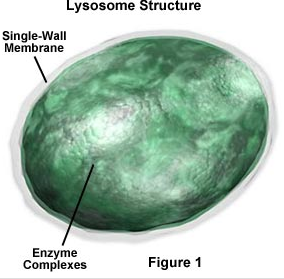 Problem solved??
Not quite
The regulatory systems are not perfect
If they were, we would never age and never die
Environmental factors can cause increased oxidative stress
Net ros
When the process of mitophagy gets overwhelmed, there is an imbalance of ros in a cell because there is not an even ratio of ros being produced and removed
This is thought to be the main contributor to aging
Ethanol
Ethanol increases oxidative stress in a cell
Breaking down of alcohol increases metabolismincreasing ROS
Lowers the levels of antioxidants (which can eliminate ROS)
Many more
Does ethanol decrease atg-32 affinity for binding to atg-11?
ROS can oxidize proteins and cause them to be dysfunctional
The unknown kinase that initiates the Atg-32 affinity for binding to atg-11 could become dysfunctional
determine if higher concentrations of ethanol exposure will decrease levels of om45-Green fluorescent protein(GFP), which would correlate to decreasing levels of mitophagy in yeast
OM45 is an outer mitochondrial protein that binds to the mitochondria. When used with gfp, it acts as an indicator of mitophagy activity
How is this going to be tested?
I will produce atg-32 proteins expressing om45-GFP to measure the levels of mitophagy in yeast
I will inject yeast with the gene for om45-gfp by using a virus to transfer the dna
How does Om45-GFP tell us anything?
When the yeast cells underwent mitophagy in an experiment done by Aoki et al (2011)
Om45-GFP is sent to the cell’s vacuole and then broken down
GFP is stable within the vacuole, so it is released as an intact protein.
Aoki et al used an antigen called anti-GFP in order to detect the GFP being monitored because it clings onto the gfp and shows up in a gel when an electric current is run through. This method is called om45-gfp processing assay
I will introduce yeast cell groups to different concentrations of ethanol
The levels of mitophagy will be correlated by the amount of GFP processed
This is indicated by the bands produced in this gel after an electric current is run through the gel
What are the expected outcomes?
Does ethanol decrease the affinity of atg-32 to atg-11?
Tying it all together
Tying it all togetherWill ethanol decrease the affinity of atg-32 to atg-11 in yeast?
Oxidative stress is natural by-product of mitochondria
Mitophagy regulates the break-down of dysfunctional mitochondria
Not perfect
Ethanol increases oxidative stress in a cell
If there is more ros produced than being eliminated”Net ros”
Ros can oxidize proteins, causing them to be dysfunctional
May prevent atg-32 from being properly initiated into mitophagy (never being phosphorylated) decreasing affinity to atg-11
strategy
Measure gfp processed and intact
The amount of gfp processed correlates to levels of mitophagy
The darker the band, the more gfp processed thus correlating to higher levels of mitophagy
Problems?
Mechanisms of mitophagy is still not fully understood
Kinase that mitophagy has no name and has not been identified, aoki et al just speculated that it is a ser/thr kinase
Alcohol exposure can produce substances other than ros
Not a clear answer in the end (could decrease mitophagy, but it may not necessarily be because of ros)
Why should you care?
Net ros has been linked to aging and neurodegenerative disease such as dementia
1 in 7 people develop dementia when they reach 70 years old in America according to the national institute of health
Why should you care? Cont.
If my hypothesis is correct, that ethanol exposure to yeast cells will decrease atg-32 affinity for atg-11, which correlates with decreased mitophagy
Could suggest that increasing levels of net ros can increase risk for developing dementia later in life
Physicians can provide more answers and options to diagnose and prevent
Science community will make progress towards increasing understanding of mitophagy and how oxidative stress affects the mechanism
references
http://www.draymans.com/articles/arts/img/yeast.jpg
Almansa, I., A. Fernandez, C. Garcia-Ruiz, M. Muriach, J. Barcia, M. Maranda, J. Fernandez-Checa, F. Romero. 2009. 	Brain mitochondrial alterations after chronic alcohol consumption. J Physiol Biochem 65: 305-312
Aoki, Y., T. Kanki, Y. Hirota, Y. Kurihara, T. Saigusa, T. Uchiumi, D. Kang. 2011. 	Phosphorylation Serine 114 on 	Atg32 mediates mitophagy. Molecular biology of cell 22: 3206-3217
Ashrafi, G., T. Schwarz. 2013. The pathways of mitophagy for quality control and clearance of 	mitochondria. Cell Death and Differentiation 20: 31-42
Bailey, S. M. 2003. A Review of the Role of Reactive Oxygen and Nitrogen Species in Alcohol-	induced 	Mitochondrial Dysfunction. Free Radical Research 6: 585-596
Dolganiuc, A., P. Thomes, W. Ding, J. Lemasters, T. Donuhue Jr. 2012. Autophagy in Alcohol-Induced Liver 	Diseases. Alcoholism: Clinical and Experimental Research 36: 1301-1308
Kanki, T., D. Kang, D. Klionsky. 2009. Monitory mitophagy in yeast. Autophagy 8: 1186-1189
Knorre, D., K. Popadin, S. Sokolov, F. Severin. 2013. Roles of Mitochondrial Dynamics under 	Stressful and 	Normal Conditions in Yeast Cells. Oxidative Medicine and Cellular Longevity 1: 1-6
References cont.
Kondo-Okamoto, N., N. Noda, S. Suzuki, H. Nakatogawa, I. Takahashi, M. Matsunami, A. Hashimoto, F. Inagaki, Y. 	Ohsumi, K. Okamoto. 2012. Autophagy-related Protein 32 Acts as Autophagic Degron and Directly 	Initiates Mitophagy. J Biol Chem 287: 10631-10638
Kurihara, Y., T. Kanki, Y. Aoki, Y. Hirota, T. Saigusa, T. Uchiumi, D. Kang. 2012. Mitophagy Plays an Essential Role in 	Reducing Mitochondrial Production of Reactive Oxygen Species and Mutation of Mitochondrial DNA by 	Maintaining Mitochondrial Quantity and Quality in Yeast. J Biol Chem 287: 3265-3272
http://www.ncbi.nlm.nih.gov/pmc/articles/PMC3270981/?report=classic
Lin, M., M. Beal. 2006. Mitochondrial dysfunction and oxidative stress in neurodegenerative 	diseases. Nature 	443: 787-795
Okamoto, K., N. Kondo-Okamoto, Y. Ohsumi. 2009. A landmark protein essential for mitophagy. Autophagy 5: 	1203-1205
Reddy, V., P. Padmavathi, G. Kavitha, B. Saradamma, N. Vaaradacharyulu. 2013. Alcohol-induced 	oxidative/nitrosative stress alters brain mitochondrial membrane properties. Molelcular Cell Biochem 	375: 39-47
References cont.
Schreiner, B., H. Westerburg, I. Forne, A. Imhof, W. Neupert, D. Mokranjac. Role of 	the AAA protease Yme1 in folding of proteins in the intermembrane space of 	mitochondria. Molecular biology of cell 23: 4335-4346
Wager, K., C. Russell. 2013. Mitophagy and neurodegenernation: The zebrafish 	model system. Autophagy 9: 1-17
Wang, K., M. Jin, X. Liu, D. Klionsky. 2013. Proteolytic processing of Atg32 by the 	mitochondrial i-AAA protease Yme1 regulates mitophagy. Autophagy 9: 1-9
http://www.nih.gov/news/pr/oct2007/nia-30.htm